Uusi hallitusohjelma ja sen mukanaan tuomat haasteet
Yleisten kirjastojen neuvosto 8.11.2023
Johanna Selkee @JoSelkee
1
Keskeisiä teemoja ja tahoja kuntien ja  kirjastotoiminnan kannalta
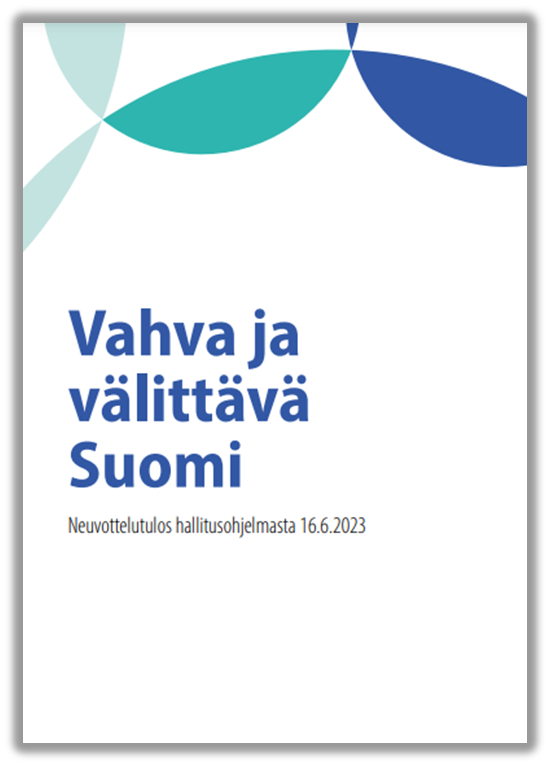 2 Toimiva ja kestävä hyvinvointiyhteiskunta
2.3 Palveluiden vaikuttavuuden lisääminen
Ennaltaehkäisy, hyvinvoinnin ja terveyden edistäminen
3 Kunnat, kaupungit ja valtion aluehallinto
3.1 Kunnat ja kaupungit elinvoiman vetureina
5 Osaava Suomi 
5.4 Kulttuuri, liikunta ja nuorisotyö

Tiede- ja kulttuuriministeri Sari Multala, kok, 2 v
Valtiosihteeri Elina Laavi
Erityisavustaja Santeri Lohi, kulttuuri- ja taidepolitiikka, tekijänoikeus
Erityisavustaja Emmi Venäläinen, korkeakoulu, tiede, mediasuhteet

Tiede- ja kulttuuriministeri Mari-Leena Talvitie, kok, 2 v
2
Suuret kriisit ja uudistukset muuttavat kuntatalouttaMuutosta muutoksen perään!
Sota Ukrainassa
Energiakriisi
Inflaatio Koronnousu
Koronaepidemia
2021
2027
2020
2022
2024
2025
2026
2023
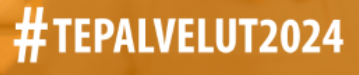 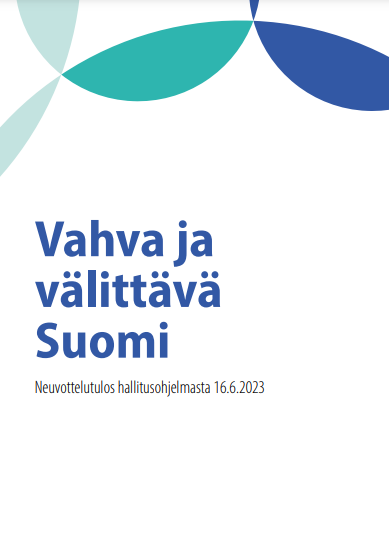 5
Kuntien rahoitusjärjestelmän uudistaminen
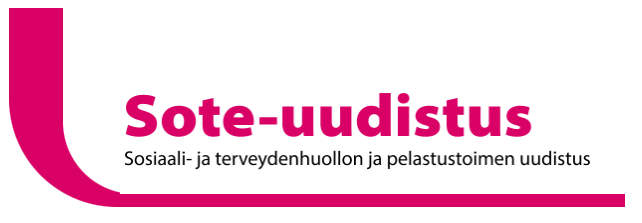 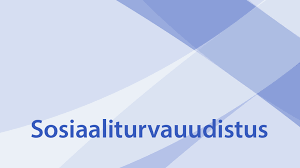 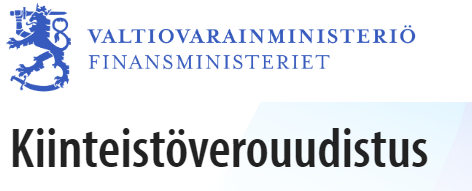 3
Kehysmenettely ohjaa päätöksiä
Hallitusohjelmassa linjattujen pysyvien määrärahapäätösten johdosta vuonna 2027 kehyksen piiriin kuuluvat menot ovat 1,5 mrd. euroa pienemmät kuin 23.3.2023 päätetyssä valtiontalouden kehyksessä (vuoden 2024 hintatasossa).
Hallitusohjelman kirjauksia ja muita toimenpiteitä toteutetaan vaalikauden kehyksen mahdollistamissa rajoissa. Hallitus sitoutuu tarkastelemaan hallitusohjelman toimenpiteitä uudelleen, mikäli toimenpiteiden vaikutusarviot muuttuvat merkittävästi hallitusohjelman yhteydessä tehdyistä arvioista tai niiden toteuttaminen vaarantaisi julkiselle taloudelle asetetun toimenpidekokonaisuuden tai rahoitusasematavoitteen saavuttamisen. Hallitus sitoutuu tarvittaessa priorisoimaan hankkeiden toteutusta.
Valtio sitoutuu kompensoimaan kunnille asetettavat uudet tehtävät ja velvoitteet sekä mahdolliset tehtävien laajennukset, rahoittamalla ne täysimääräisesti tai purkamalla muita velvoitteita. Hallituksen veroperusteisiin tekemien muutosten verotuottovaikutus kompensoidaan kunnille.
4
Kulttuurin ml. kirjasto rahoitus hallitusohjelmassa
Ohjelmassa ei esitetä lisärahoitusta taiteelle ja kulttuurille.
Tae 2024! 
Ohjelmassa kirjaus valtionavustusten leikkaamisesta yhteensä 125 miljoonalla eurolla okm:n hallinnonalalla. Leikkaukset toteutetaan asteittain. 
Päätös 50 milj. euron pysyvästä leikkaamisesta: 2024 10 milj., 2025 25 milj. ja 2026 yhteensä 50 milj. euroa
Vuoden 2027 säästön tasoa arvioidaan enintään 75 milj. euron osalta budjettiriihessä v. 2026. 
Opetus- ja kulttuuriministeriölle tulossa 24 milj. euron tuottavuustavoite hallituskaudelle. Koskee sen kaikkia virastoja. 
Kuntien peruspalveluiden valtionosuuteen tulossa indeksijäädytys: vaikuttaa myös kirjasto- että kulttuuritoimintaan.
5
Vuoden 2024 talousarviosta
Taiteen ja kulttuurin määrärahat 549 miljoonaa euroa. Vähennystä edellisvuoteen 16 milj. euroa (3%). Indeksikorotus on 2,2%
Määrärahojen vähennysten taustalla: 
Määräaikaisen elpymis- ja palautumissuunnitelmaan liittyvän rakennetuen pienenemisestä, 
Kertaluonteisten muiden avustuksen päättymisestä, 
Eduskunnan kertaluonteisten lisäysten poistumisesta sekä 
Suorista leikkauksista.
Leikkaukset:
Rahapelituottoja koskevan kompensaation tasomuutokseen (arviolta –4 milj. euroa).
Hallitusohjelman mukaisesti leikkaus opetus- ja kulttuuriministeriön valtionavustusten määrärahoihin (vaikutus -4 milj. euroa).
Veikkausvoittovarojen uusi rahoitusmalli vuodesta 2024 alkaen: tuotot valtiolle yleiskatteellisena ilman korvamerkintää. Määrärahat yleiskatteellisille momenteille.
6
Opetus- ja kulttuuriministeriön hallinnonalaAvustukset yleisten kirjastojen kehittämiseen
Yhteensä 9,1 miljoonaa euroa. Indeksitarkistus 2,2%.
UUTTA: momentille koottu aiemmin 2 eri momentille jakautunut määräraha (budjetti- ja veikkausvoittovarat.)
yleisten kirjastojen erityisiin tehtäviin, alueelliset ja valtakunnalliset kehittämistehtävät  2 944 000e (2 880 000)
kirjastojen toiminnan kehittämiseen, yleisille kirjastoille tuotettaviin valtakunnallisiin palveluihin sekä järjestötoimintaan tarkoitettujen valtionavustusten maksamiseen 5 650 000e
yleisille kirjastoille vähälevikkisten laatukirjallisuuden ja kulttuurilehtien hankinnoista aiheutuviin menoihin 116 000e (HO2023 säästö 860 000e).
viittomakielisen kirjaston toimintaan liittyvien valtionavustusten maksamiseen 220 000e.
Valtionavustus vangeille järjestettäviin kirjastopalveluihin 200 000e.
7
Mitä mahdollisuuksia HO2023 tarjoaa kirjastoille?
8
Keskeiset tärpit
Toimiva ja kestävä hyvinvointiyhteiskunta
Kunnat, kaupungit ja valtion aluehallinto
Osaava Suomi
Ennaltaehkäisy, hyvinvoinnin ja terveyden edistäminen
Kunnat elinvoiman vetureita:
Kunta tarjoaa perustuslain mukaisesti peruspalvelut erityisesti sivistyspalveluissa.
Kulttuuri, liikunta ja nuoret
Lisätään kuntien terveyden edistämisen määrärahaa.
Selkiytetään kuntien ja hva-alueiden vastuun työnjakoa hyvinvoinnin ja terveyden edistämisessä.
Hva-alueet panostamaan  ennaltaehkäiseviin toimenpiteisiin.
 Hyte-kerroin
Kunnan tehtävä hyvinvoinnin ja terveyden edistämisessä mm. vapaa-ajan- sekä kulttuuripalveluiden järjestämisessä korostuu.
Peruspalvelujen vos-uudistus
Käynnistetään kuntien normituksen keventämisohjelma.
Vahvistetaan kaupunkipolitiikkaa.
Uudistetaan valtion aluehallintoa.
Lasten ja nuorten lukutaitoa vahvistetaan.
Jatketaan lukutaitostrategian toimeenpanoa.
Kirjastopalvelujen saavutettavuudesta huolehditaan.
9
Neuvottelutulos hallitusohjelmasta julkaistiin 16.6.2023Uusi hallitus uudistaa kuntien rahoitus- ja valtionosuusjärjestelmän
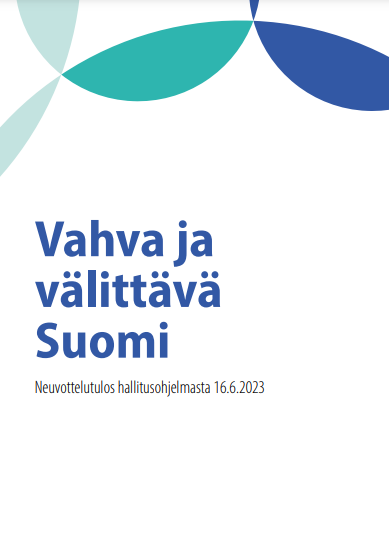 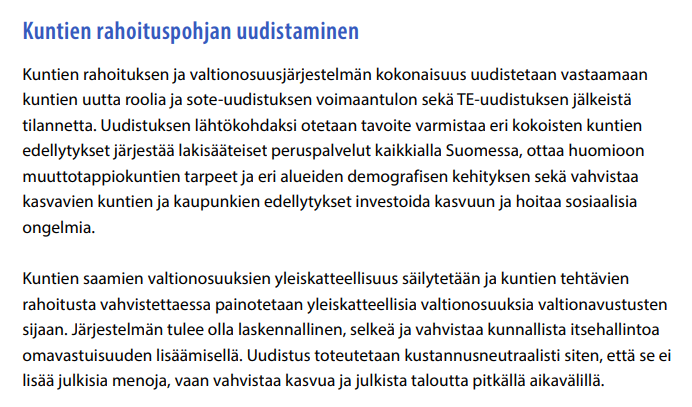 Uusi rahoitusjärjestelmä voimaan 2026: Kirjastojen perusrahoitus
Kuntien kirjasto- ja kulttuuritoiminnan perusrahoitus sisältyy vm:n peruspalvelujen valtionosuusrahoitukseen. 
Vuonna 2024 peruspalvelujen valtionosuusprosentti laskee 22,09 %:sta 21,92 %:iin.  Valtionosuus on yleiskatteellinen.
Peruspalvelujen valtionosuuden indeksikorotukseen 1 %:n vähennys vuosina 2024—2027. Ensi vuonna pienentää valtionosuutta 23 983 000 euroa (ho2023).
Kuntien järjestämän yleisten kirjastojen ja kulttuuritoimen tavoitteena on kirjasto- ja kulttuuripalvelujen varmistaminen kaikille asuinpaikasta, kielestä ja taloudellisesta asemasta riippumatta. Kunnille myönnettävän rahoituksen keskeisiä tavoitteita ovat sivistyksellisten perusoikeuksien turvaaminen asuinpaikasta riippumatta, turvata jokaiselle mahdollisuus kehittää itseään kirjasto-, tieto- ja kulttuuripalveluilla.
Taiteen perusopetuksen tavoitteena on tarjota kunnan asukkaille mahdollisuus osallistua taiteen perusopetukseen sekä harrastusta tukevaan opetukseen taiteen eri aloilla.
11
Kuntien toiminnasta valtaosa, noin 80 % rahoitetaan kuntien omilla verotuloilla
Kuntien verorahoituksen jakautuminen, milj. euroa vuosina 2021-2027
Valtionrahoituksella katetaan vain
20
prosenttia kuntien menoista!
Lähteet: Verotulot Kuntaliiton veroennustekehikko 8/23, valtionosuuslaskelmat 8/23 VM/KL
12
Sanna Lehtonen  @Sklehtonen 21.9.2023 / Visualisointi: Olli Riikonen
Kunnat ja kaupungit elinvoiman vetureina
Kaikkien kuntien toimintaedellytyksiä vahvistetaan jatkamalla normien purkamista nykyisestä kuntien tehtäväkentästä. 
Käynnistetään kuntien normituksen keventämisohjelma. Siihen kytketään kaikki kuntia ohjaava sektorilainsäädäntö soveltuvin osin. 
Osana ohjelmaa toteutetaan erilaisia kunta- ja aluekohtaisia kokeiluja, joiden avulla kokeillaan miniminormiohjausta kuitenkaan vaarantamatta ihmisten perustuslain mukaisia oikeuksia palveluihin.
Ohjelmaa vetää kuntaministeri.
13
5 Osaava Suomi
Tavoitteet hallituskaudelle
Varhaiskasvatuksen laatu paranee
Suomalaisten oppimistulokset ja koulutustaso nousevat
Perustaitojen osaaminen vahvistuu ja jokainen saavuttaa peruskoulusta riittävät perustiedot
Sivistys luo edellytyksiä talouden kasvulle
Koulutus vastaa paremmin työelämän tarpeisiin ja vähentää kohtaanto-ongelmaa
Työelämän ja koulutuksen ulkopuolella olevien nuorten määrä vähenee
Kaiken ikäiset suomalaiset liikkuvat enemmän.
”Suomalainen kulttuuri kaikissa muodoissaan toimii monipuolisena voimavarana kansalaisille, ja sen rooli kansainvälisenä kilpailutekijänä on tunnustettu. Kansalliskielten asema yhteiskunnassa on selkeä, vahva ja suomalaisia yhdistävä. Suomi on kannustava sivistysyhteiskunta ja ylpeä omasta monipuolisesta kulttuuriperinnöstään.”
14
Opetus- ja kulttuuriministeriön yhteiset tavoitteet
Hallitus tukee akateemisen tutkimuksen vapautta sekä edistää yhteiskunnallista vuoropuhelua. Sen rooli on tärkeä myös koulujen demokratiakasvatuksessa. Laajaa sananvapautta on tuettava ja ylläpidettävä kaikkialla yhteiskunnassa.
Hallituksen tavoitteena on selkiyttää opetus- ja kulttuuriministeriön hallinnonalaan kuuluvaa virastorakennetta, keventää päällekkäistä hallintoa ja vahvistaa virastojen tuloksellista ohjausta Sivistyshallinto 2030 -loppuraportin suuntaisesti huomioiden nykyisten yksiköiden erilaiset tehtävät.
15
Kirjastot hallitusohjelman kulttuuripol. tavoitteissa
Hallitus laatii kulttuuripoliittisen selonteon. Selonteon yhteydessä toteutetaan poikkihallinnollinen luovien alojen kasvustrategia.
Lasten ja nuorten lukutaitoa vahvistetaan. Jatketaan lukutaitostrategian toimeenpanoa ja laajennetaan Lukuliikettä. Vakiinnutetaan Lukulahja lapselle -malli (neuvolat). 
Kirjastopalvelujen saavutettavuudesta huolehditaan hyödyntäen myös omatoimilainausta ja kirjastoautoja. Toteutetaan e-kirjojen lainauskorvaus sekä edistetään kansallisen e-Kirjaston perustamista.
Arvioidaan tekijänoikeuslain kokonaisuudistuksen tarve läpinäkyvyyden sekä lainsäädännön selkeyden ja ymmärrettävyyden vahvistamiseksi kansallinen liikkumavara huomioon ottaen.
16
HO etenee vauhdilla
E-kirjojen ja äänikirjojen kirjastokäytön korvaus.  
Tekijänoikeuslain muutos, uusi pykälä 38 a §. He annettu eduskuntaan. 
Korvausta maksettaisiin sekä kirjailijoille, että äänikirjojen lukijoille. Yleiset kirjastot sekä korkeakoulukirjastot. 
Talousarvioesitys 2024, momentilla 29.80.41 eräät korvaukset: 16 648 000 euroa suojattujen teosten tekijöille maksettavaan lainauskorvaukseen ja e-lainauskorvaukseen ja sen järjestämisestä aiheutuvien menojen maksamiseen.
17
5 Osaava Suomi – oppimisen perusasiat kuntoon
Kasvatetaan perusopetuksen vähimmäistuntimäärää 2–3 vuosiviikkotunnilla laajentamatta opetussuunnitelmaa. 
Lisäyksellä tavoitellaan lisätunteja erityisesti alakoulun vuosiluokille luku-, kirjoitus- ja laskutaidon opettamiseen. Lisäykset jätetään toteutettavaksi paikallisin päätöksin. 
Vert yhteistyö kirjastojen kanssa (lukutaitostrategia)
Koulujen kasvatustehtävään kuuluu varmistaa, että suomalainen kulttuuriperintö välittyy uusille sukupolville. Tähän sisältyy myös koulujen juhlaperinteiden vaaliminen kevät- ja joulujuhlineen. 
Kulttuurikasvatussuunnitelmien hyödyntäminen? 
Kansallinen kulttuuriperintöstrategia korostaa jokaisen oikeutta määritellä itselle sopiva kulttuurisuhde (osallisuus ja moninaisuus). Strategiassa huomioidaan myös kulttuuriperintöön liittyviä ei-toivottuja perinteitä, joilla on ylläpidetty syrjiviä käytänteitä ja arvostuksia.
18
Yleisvaikutelma?
Ohjelma on kirjasto- ja kulttuuripoliittisten tavoitteiden osalta pääosin rohkaiseva. 
Ohjelmassa tunnistettu kulttuurilla olevat yhteiskunnalliset merkitykset hyvinvoinnin ja taloudellisen kasvun edistämisessä. 
Tavoitteissa näkyy halu lisätä yhteistyötä ministeriöiden välillä, kuten okm ja tem sekä okm ja stm. 
Lukemisen ja lukutaidon edistämisen halu näkyy hyvin ohjelmassa.  
Toisaalta…
Arvonlisäveron korotus 14 %:iin (2025). Korotusta 4 %. 
Yleisradion määrärahojen leikkaukset.
Kansalaisopistojen rahoituksen leikkaukset.
Talous sanelee suunnan: valtion ja kuntien talousnäkymä huono. Tuloja liian vähän ja menoja liikaa. Tehostamista haetaan. 
Tavoitteet ovat väljiä. Suuri osa tavoitteista edellyttää lisärahoitusta, tai nykyisen rahoituksen uudelleen kohdentamista (eli poisottamista jostain muusta).
19
Kiitos.
Johanna Selkee
Erityisasiantuntija
Suomen Kuntaliitto ry
p. 050 435 9420
Johanna.selkee@kuntaliitto.fi
@JoSelkee
20